TELEPÜLÉSFEJLESZTÉSI TANULMÁNYTERVEK
Unger Tamás, alpolgármester
2014.10.02.
1. Igal lakótelep közlekedési rendezése
3. változat – Magas szintű beavatkozás
A 3. változatban teljes felújítás keretében átépülésre kerülnének a meglévő utak, és a járdák. A jelenlegi burkolt utak új aszfaltréteget kapnak, valamint kétoldali kiemelt szegélyt. A tervezett utak leburkolásra kerülnek, szintén kétoldali kiemelt szegéllyel. A meglévő és tervezett járdák kétoldali kerti szegéllyel és térkőburkolattal ellátva épülnek ki. A tervezett parkolók a garázssorral összesen 249 parkolóhelyet biztosítanak.
2. Külső-Veszprémi út - forgalomcsillapító gyalogátkelő és járda építése
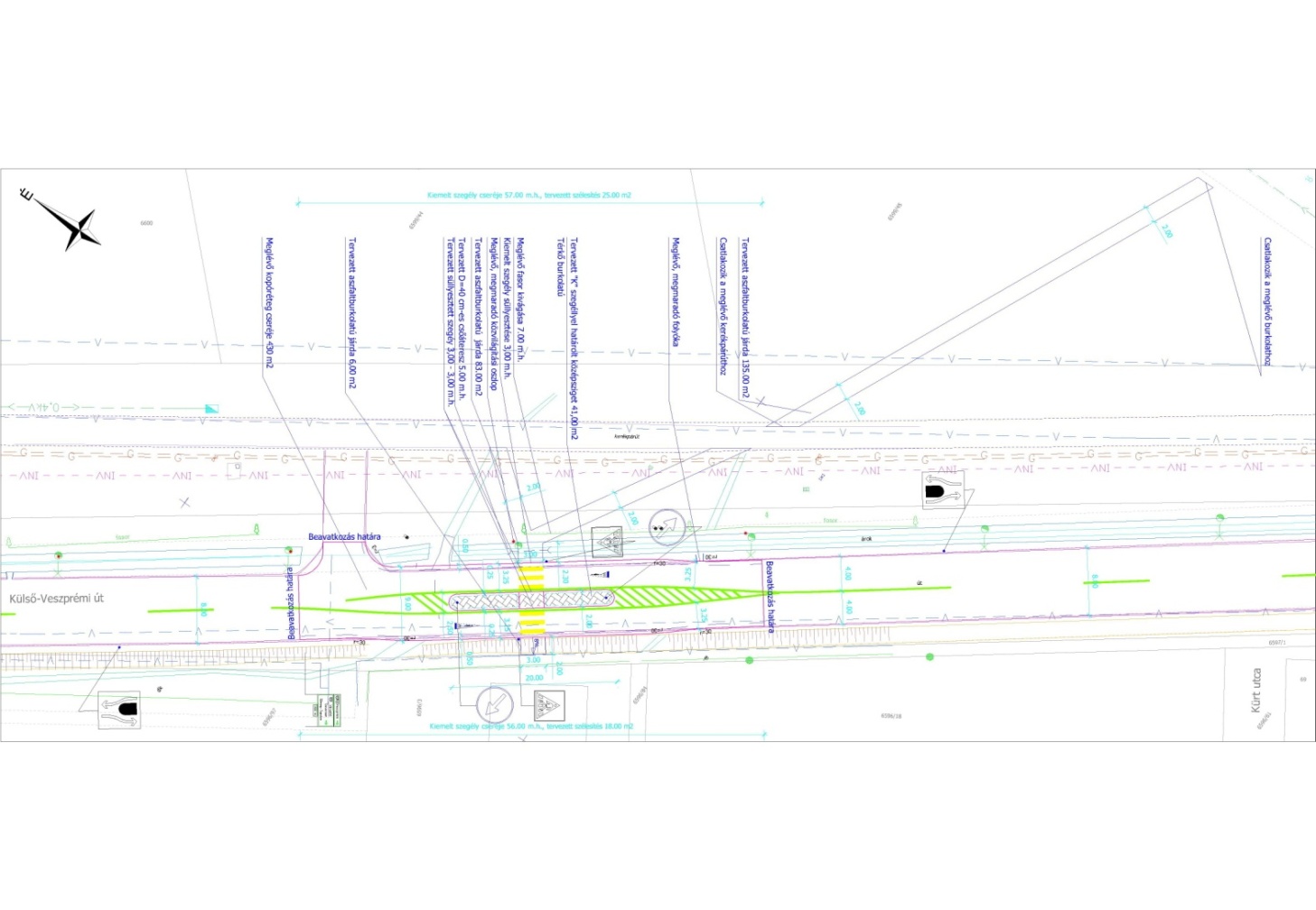 3. Juhar utca – Nagysallói utcák kereszteződése, buszforduló, buszmegálló kialakítása
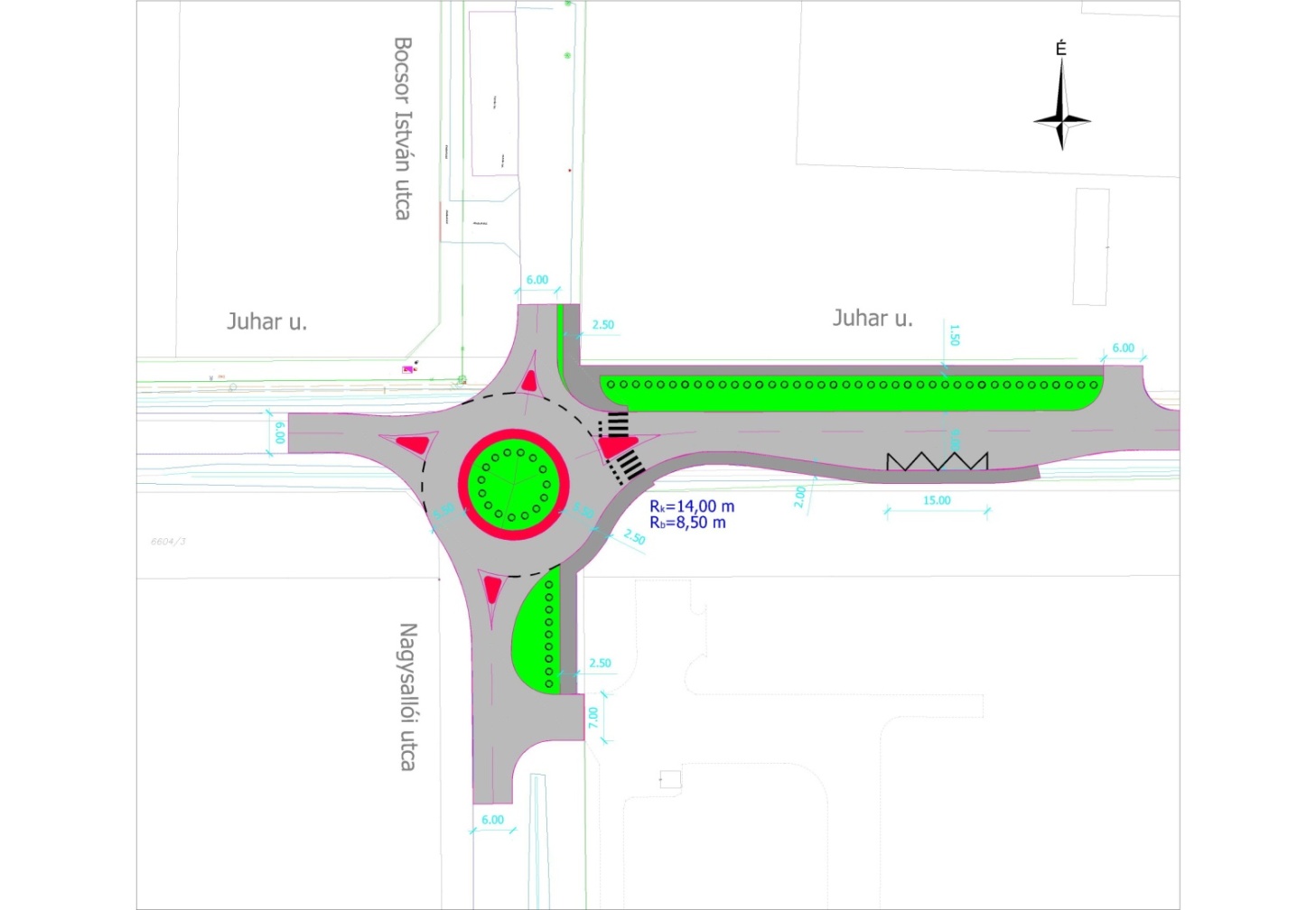 4. Bocsor utcai kerékpárút
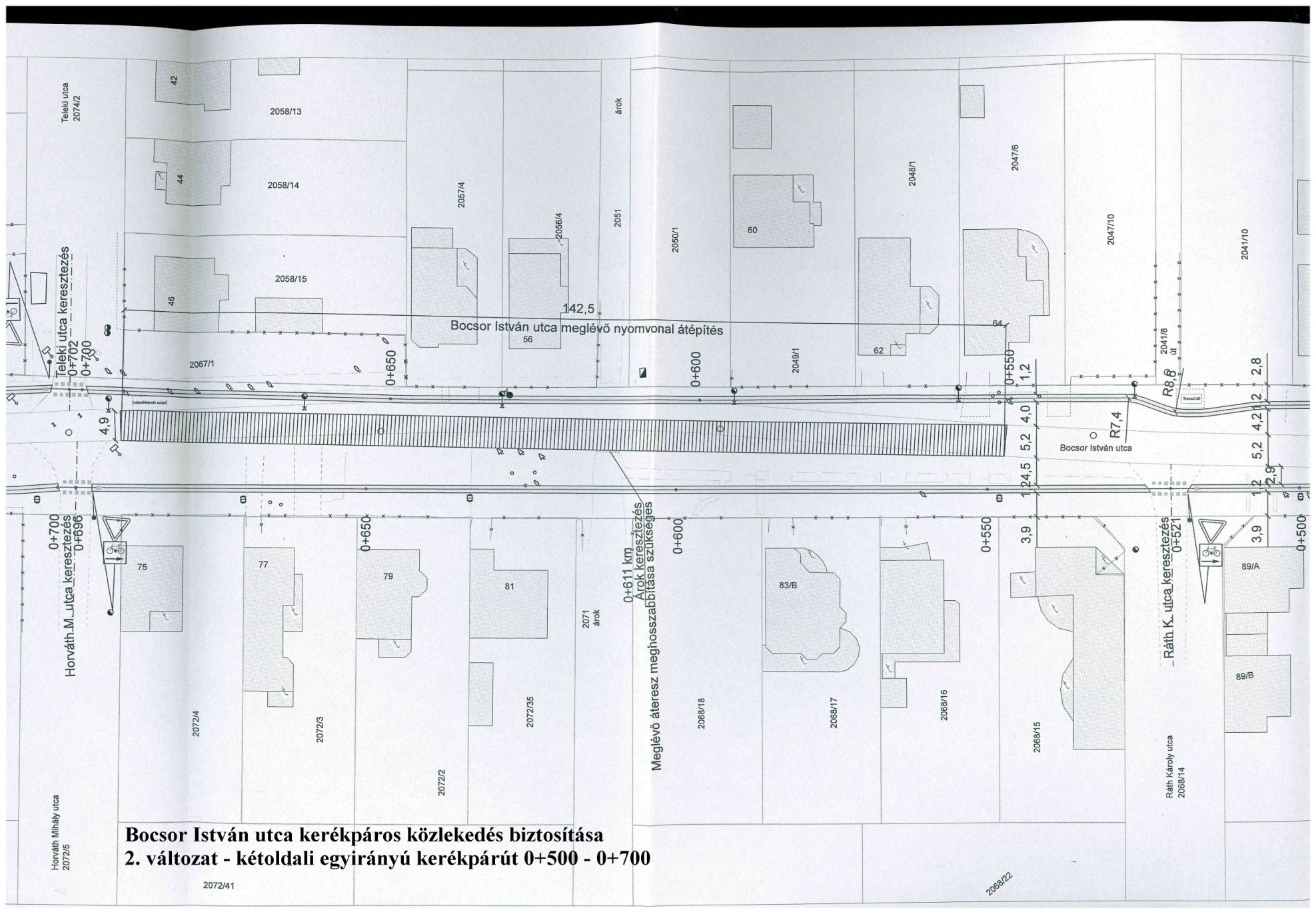 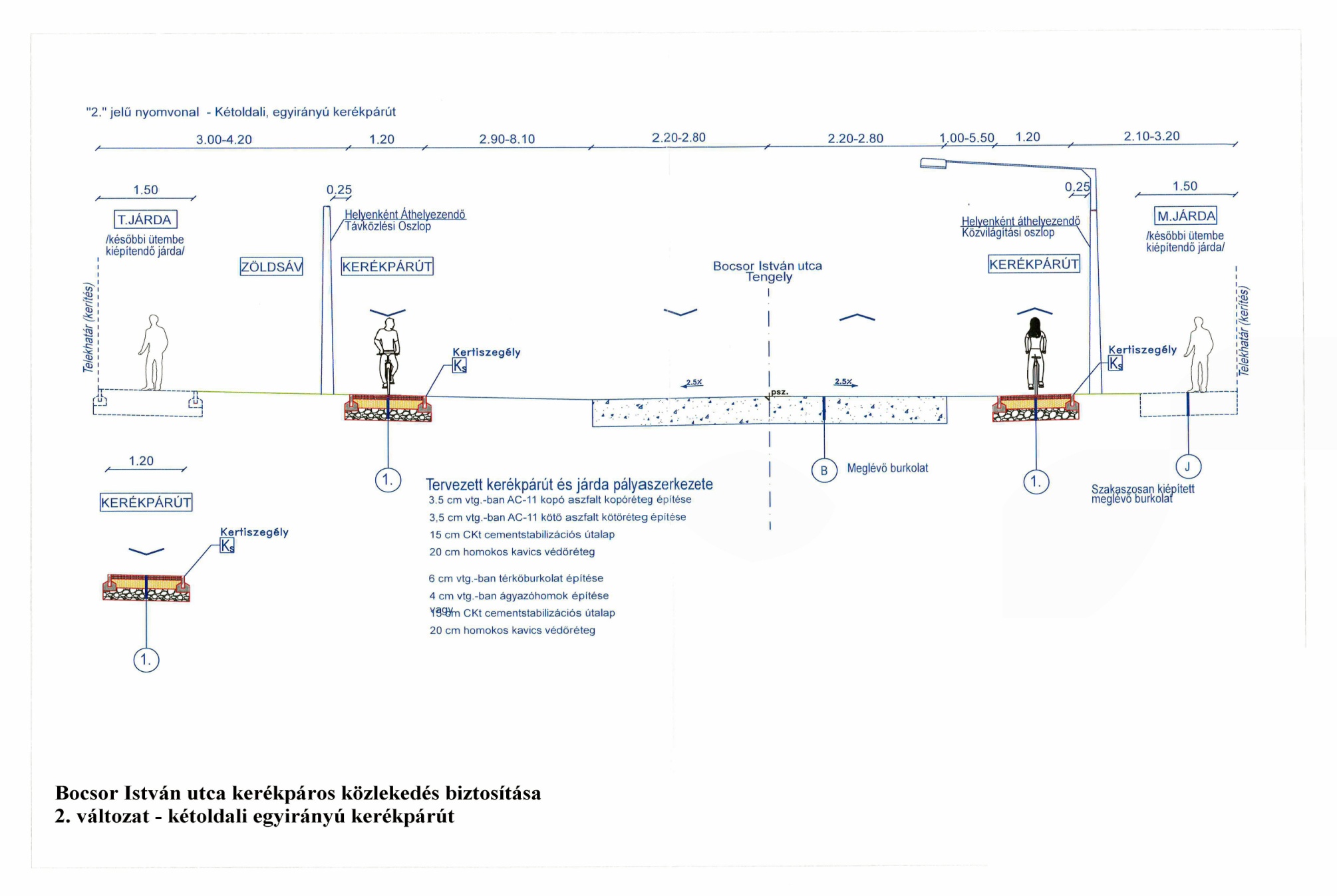 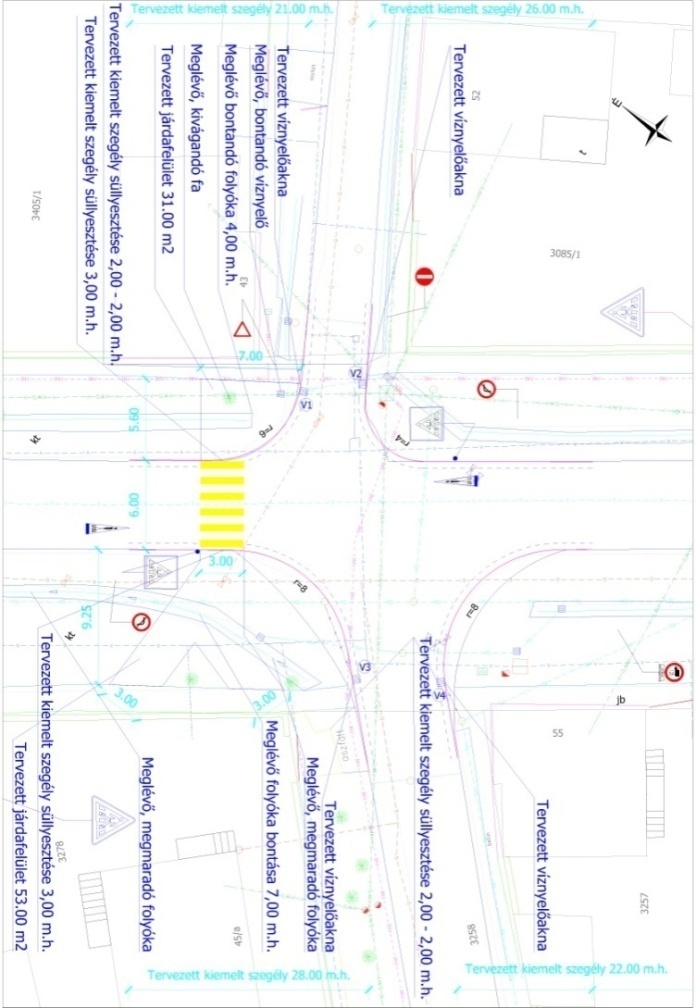 5. Erkel Ferenc utca – Munkás utca gyalogátkelő kialakítása
6. Pápai Városi Óvodák Fáy András Lakótelepi Tagóvodája előtt parkoló létesítése
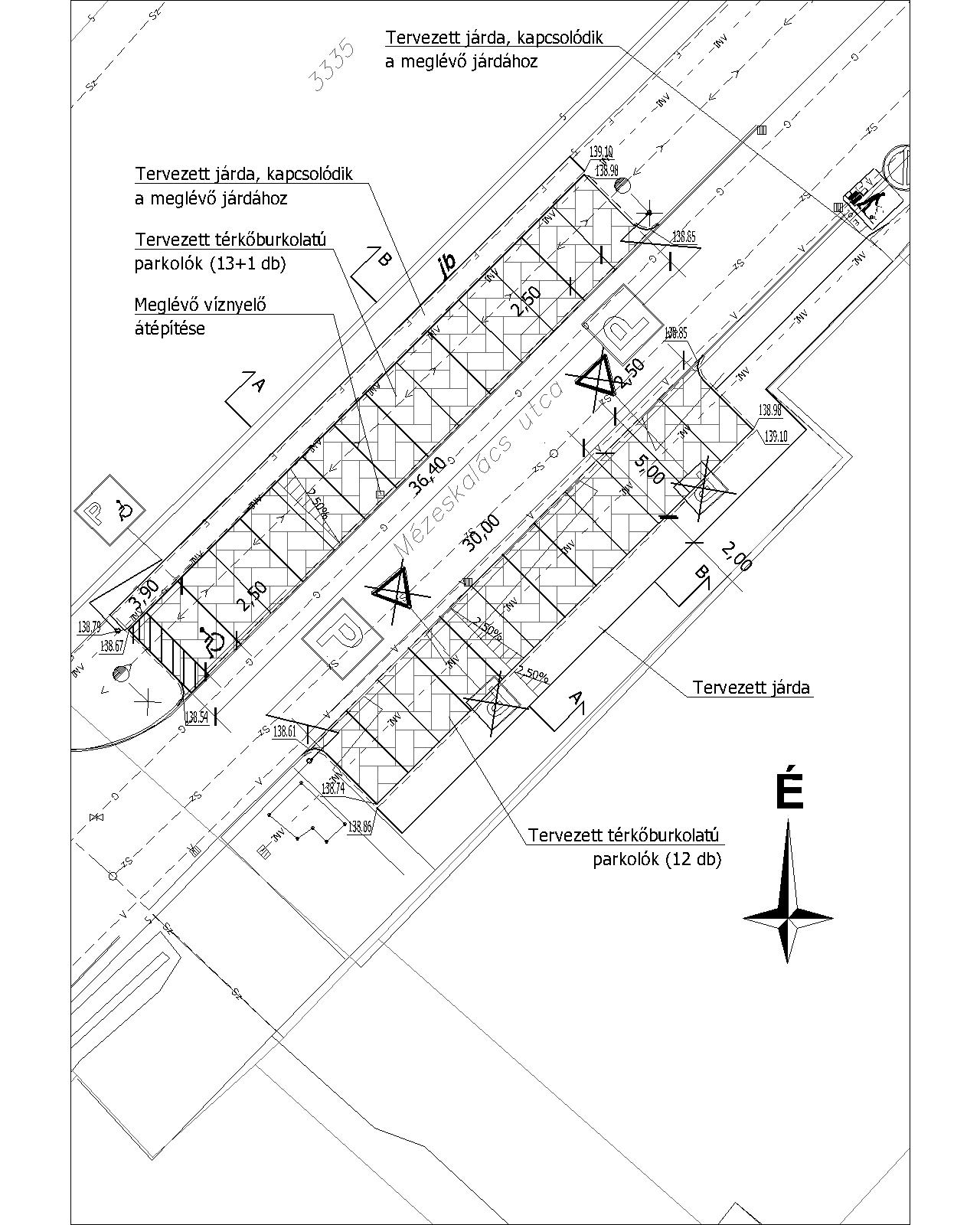 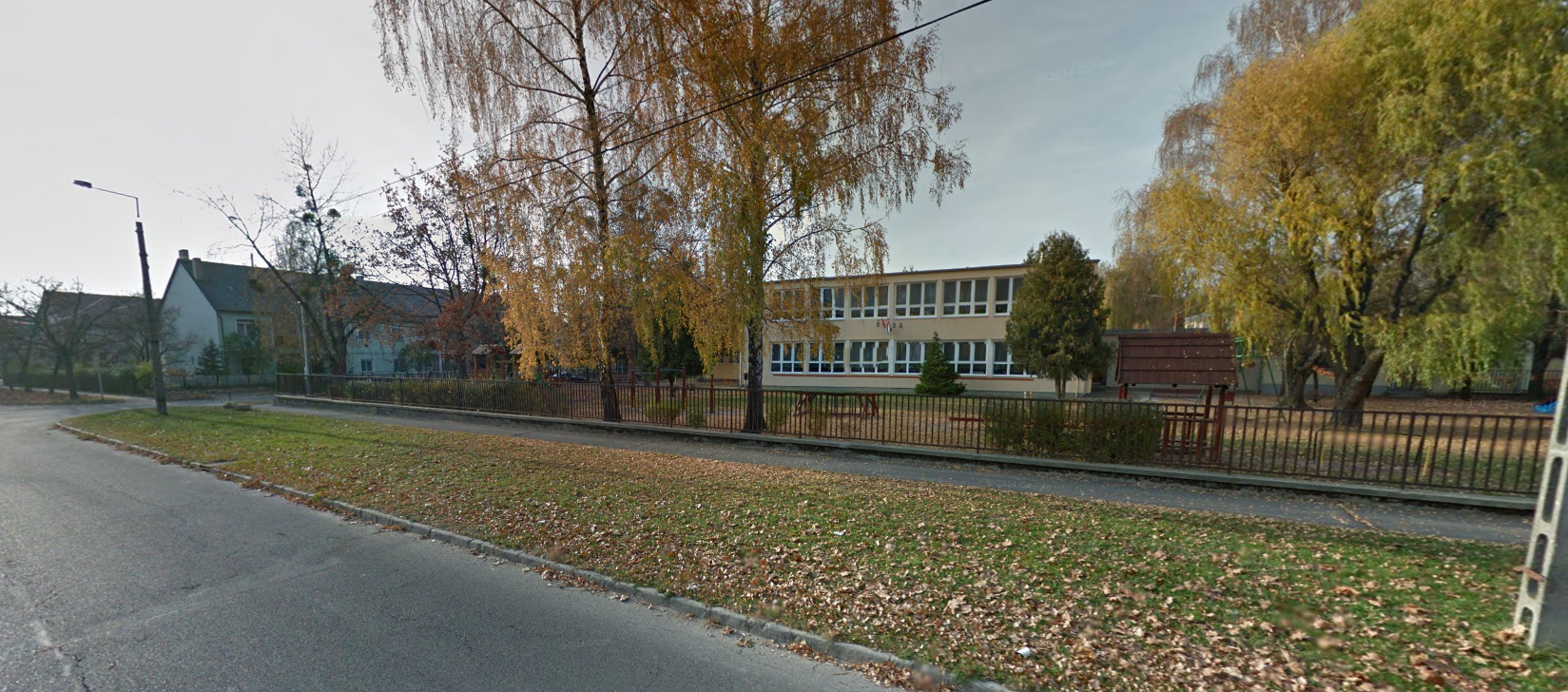 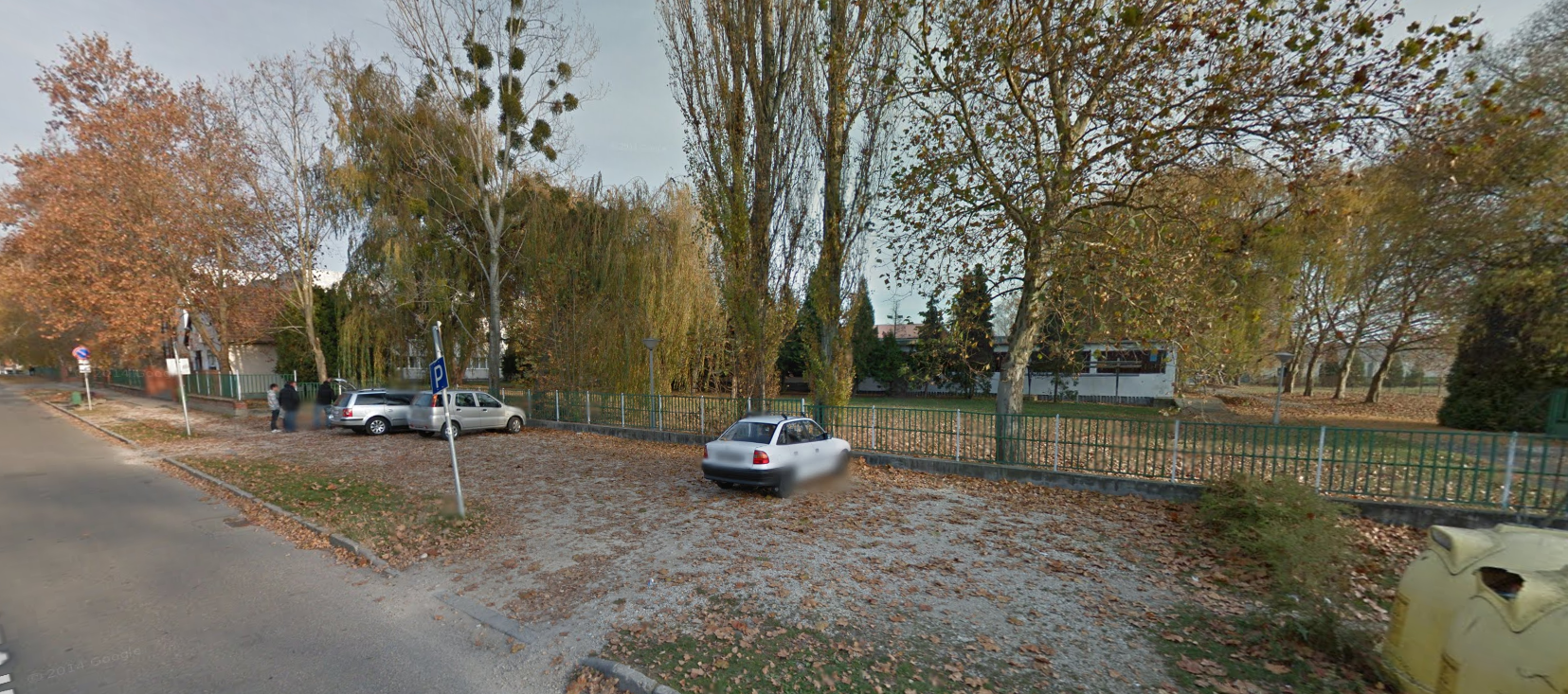 7. Deák Ferenc utca rendezése
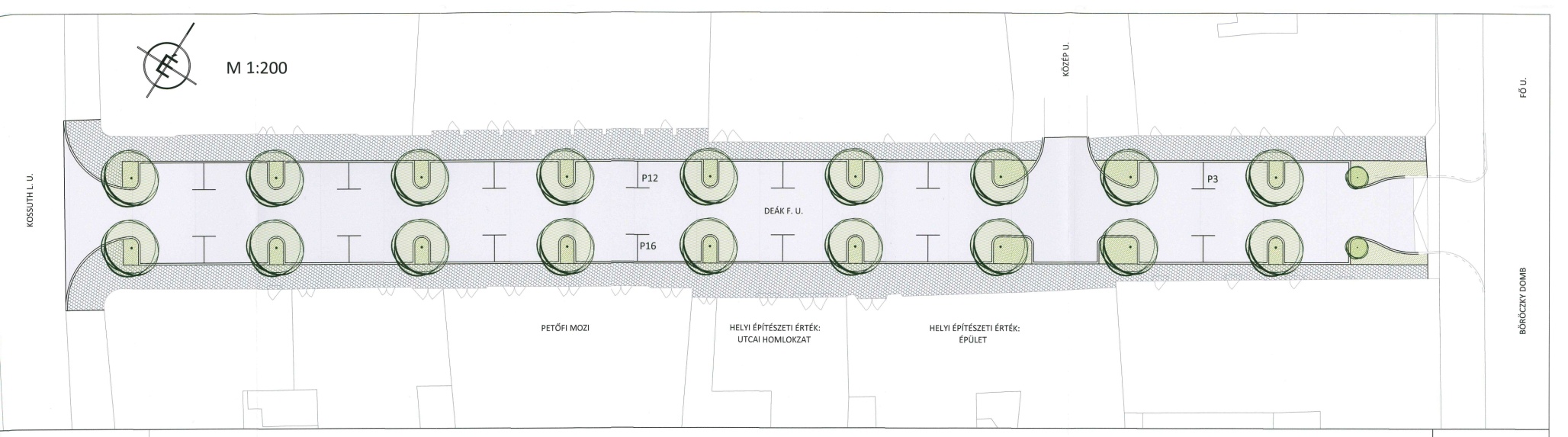 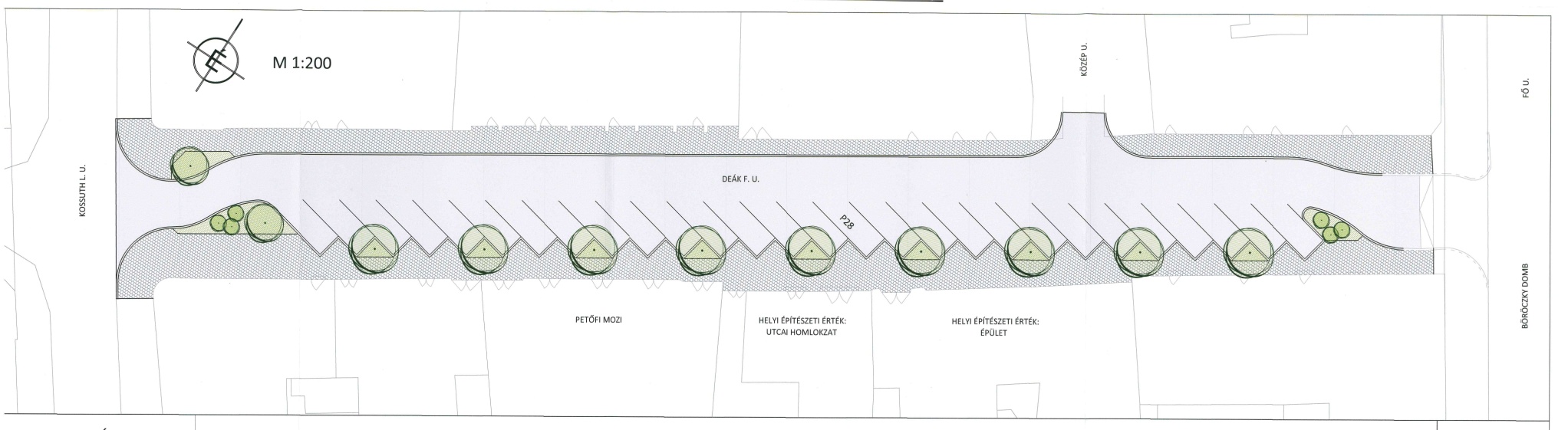 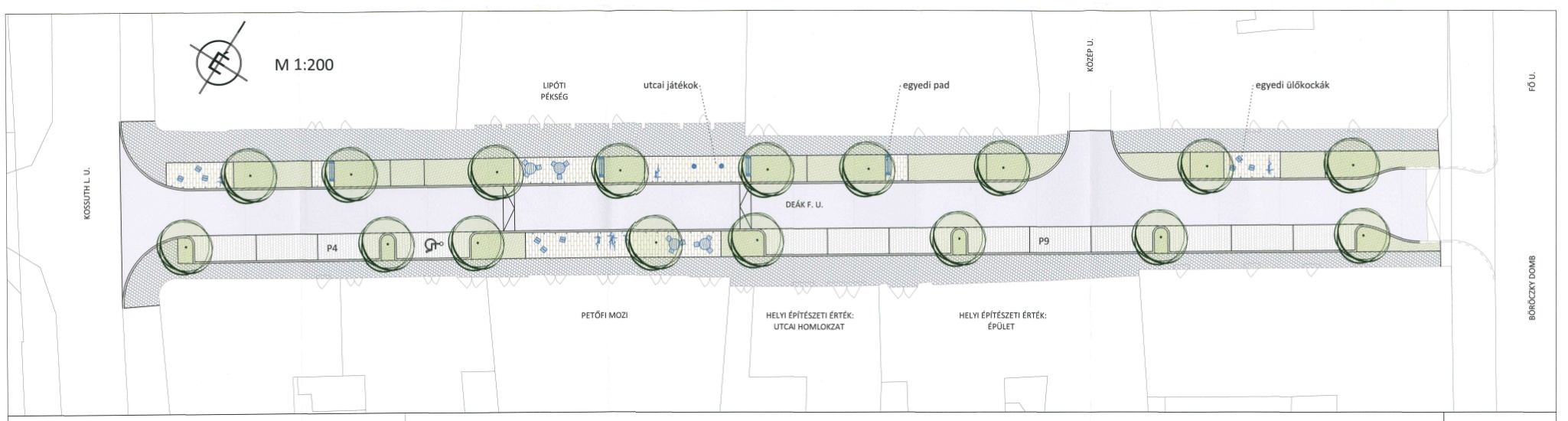 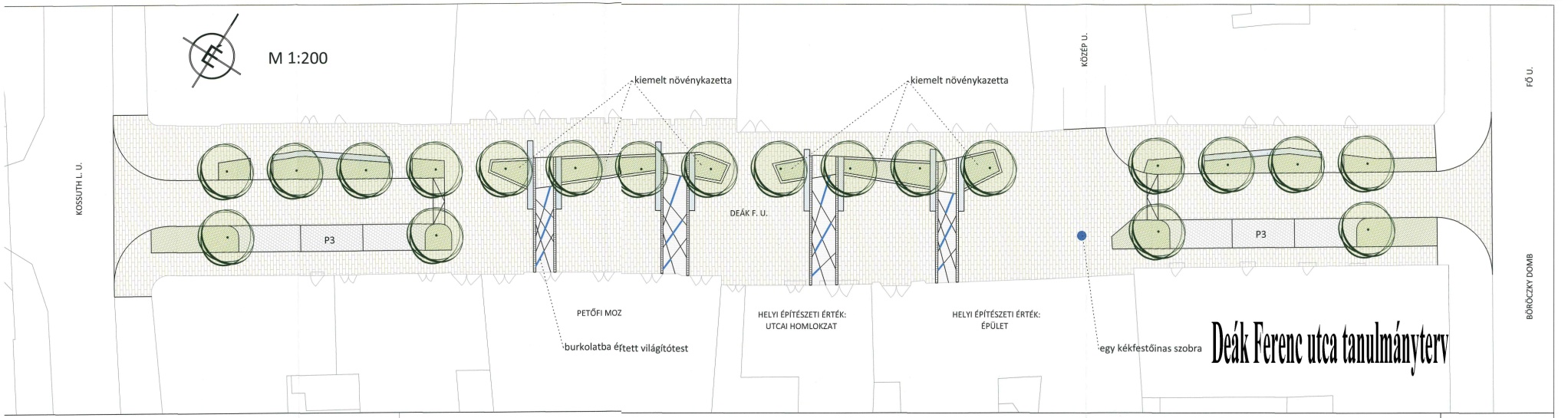 8. Szent István út – Téglagyári úti csomópontban körforgalom építése
1. változat – Hagyományos körforgalom, idegen terület igénybevétele nélkül
Előny: kizárólag önkormányzati területet érint
Hátrány: Szent István út felől a Várkert út irányába a fordulás csak egy teljes kör megtételével lehetséges
9. Meggyes köz kiépítése
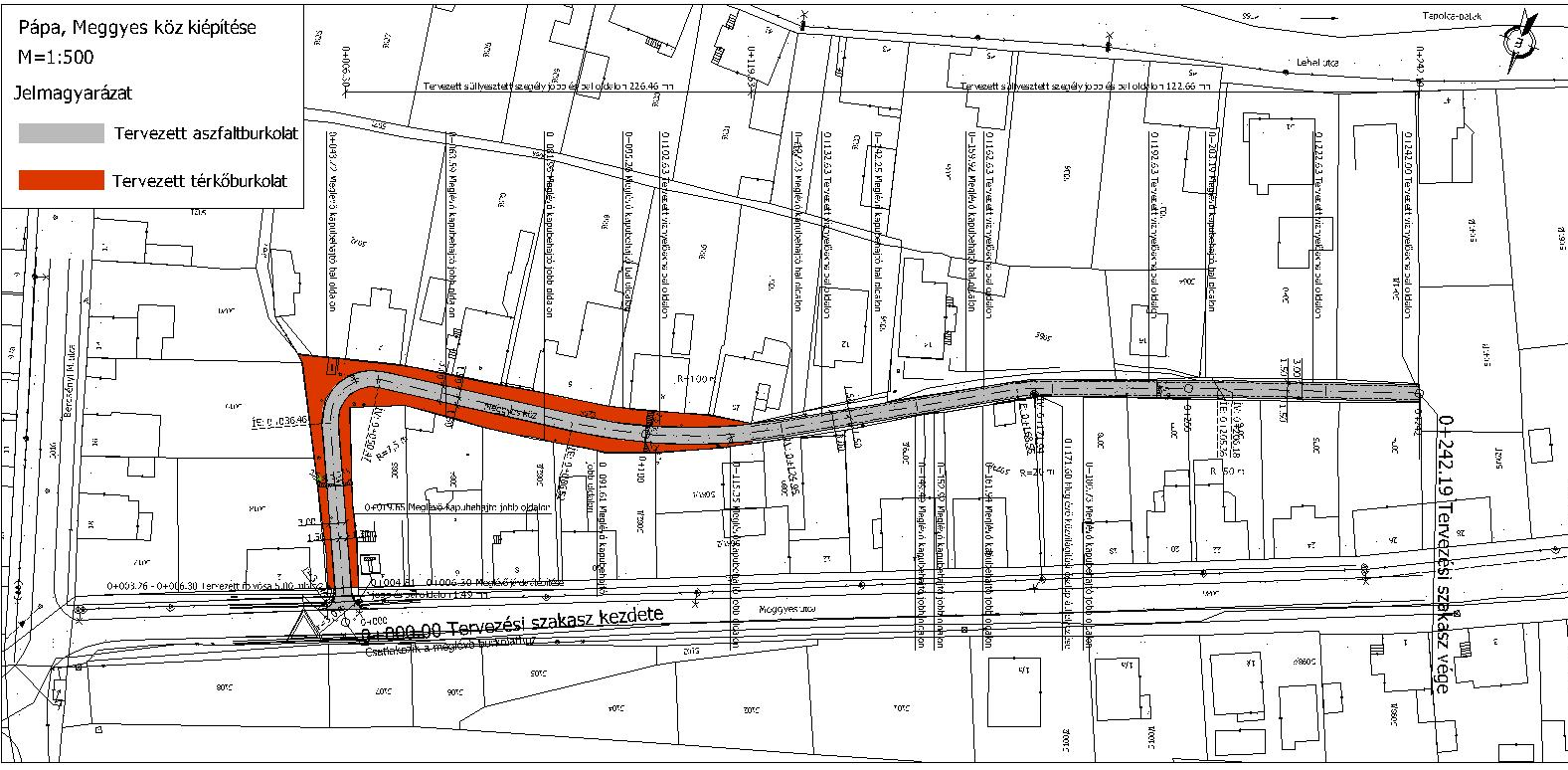 10. Borsosgyőri orvosi rendelő építése
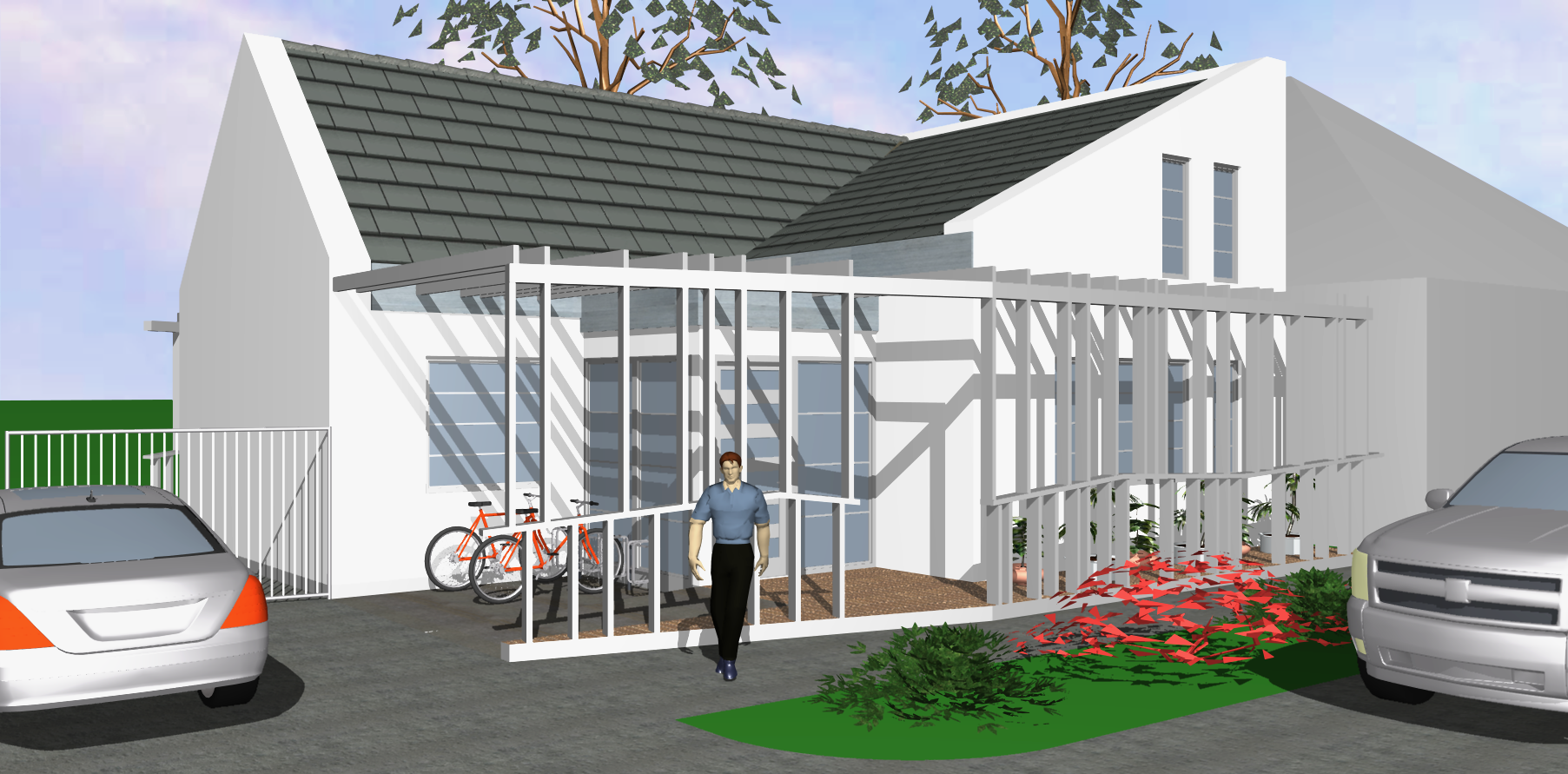